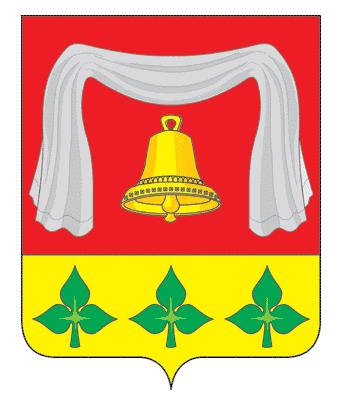 Бюджет  для  граждан
Об исполнении бюджета округа за 2024 год
Дорогие жители
 Первомайского округа и все, кого
интересуют общественные финансы!

     В целях реализации принципа прозрачности, открытости бюджета и информирования жителей о расходовании средств бюджета разработан «Бюджет для граждан» по исполнению бюджета за 2024 год. Данная информация позволит гражданам составить представление об источниках формирования доходов бюджета Первомайского округа, направлениях расходования бюджетных средств в 2024 году и сделать выводы об эффективности использования бюджетных средств. 
     Мы надеемся на заинтересованное внимание жителей Первомайского округа к процессу исполнения бюджета.
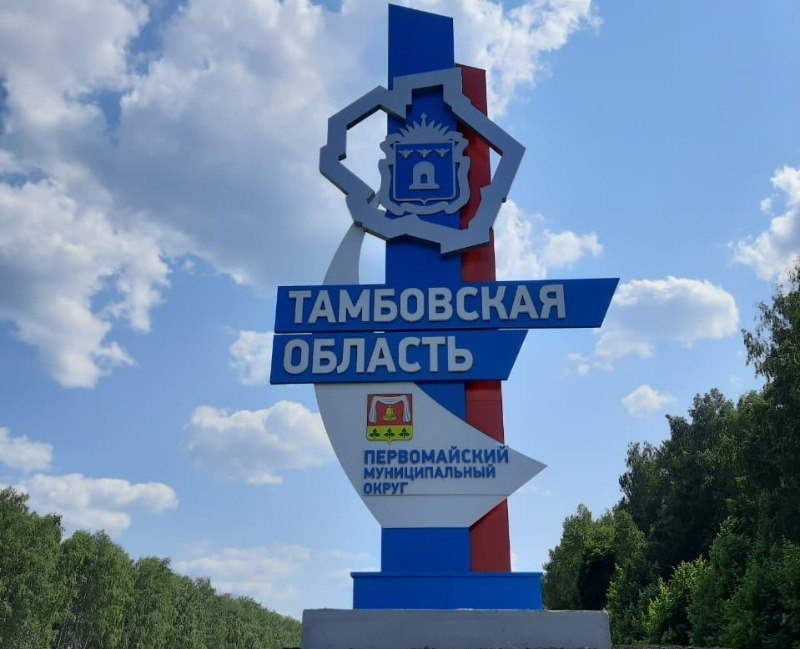 Исполнение бюджета района  в 2024 году осуществлялось в соответствии со :
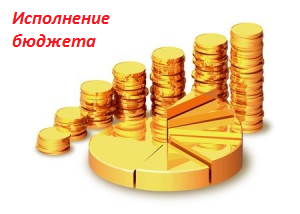 Статьей 264.2 Бюджетного Кодекса РФ. Отчет об исполнении бюджета Первомайского округа за 2024 год сформирован финансовым органом на основании отчетов главных распорядителей, главных администраторов доходов бюджета и главных администраторов источников финансирования дефицита бюджета.
Операции по исполнению местного бюджета оформлялись документами, предусмотренными Инструкцией по бюджетному учету, утвержденной приказом Минфина РФ от 01.12.2010 № 157-н (в редакции от 27.04.2023) и от 06.12.2010 № 162-н (в редакции от 29.03.2023).
В соответствии со статьей 215.1 Бюджетного Кодекса РФ исполнение бюджета Первомайского округа осуществляется на основе казначейского исполнения.
Основные понятия
Бюджет – форма образования и расходования денежных средств, предназначенных для финансового обеспечения задач и функций государства и местного самоуправления
ДОХОДЫ БЮДЖЕТА поступающие в бюджет денежные средства
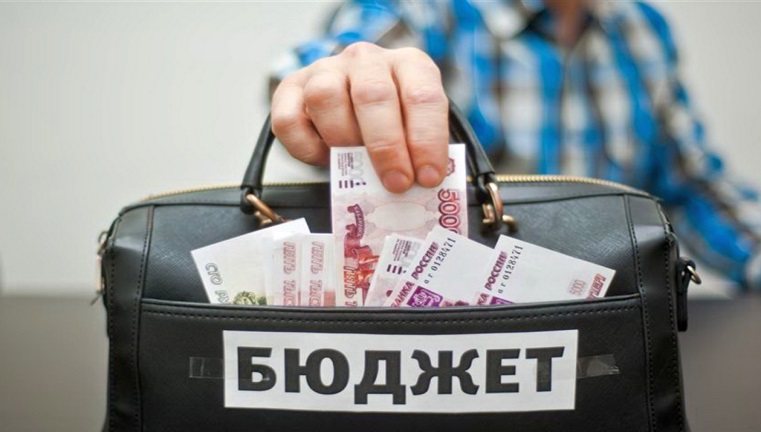 РАСХОДЫ БЮДЖЕТА выплачиваемые из бюджета денежные средства
СБАЛАНСИРОВАННЫЙ БЮДЖЕТ – равенство доходов и расходов бюджета

ПРОФИЦИТ БЮДЖЕТА  - превышение доходов бюджета над его расходами

ДЕФИЦИТ БЮДЖЕТА – превышение расходов бюджета над его доходами
Гражданин и его участие в бюджетном процессе
Гражданин как налогоплательщик
Участвует в доходной части бюджета
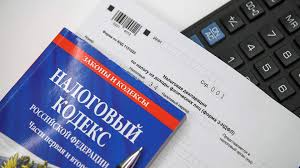 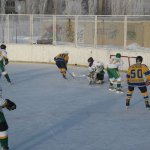 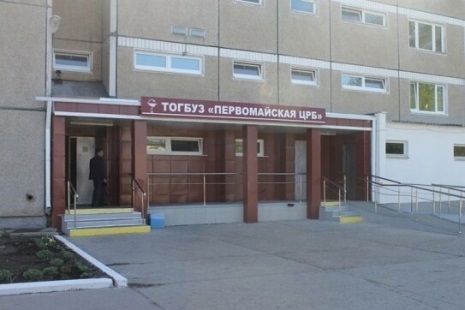 Получает социальные гарантии (образование, здравоохранение, жилищно-коммунальное хозяйство, культура, физическая культура и спорт, социальные льготы и другие направления социальных гарантий населению) расходная часть бюджета
Гражданин как получатель социальных гарантий
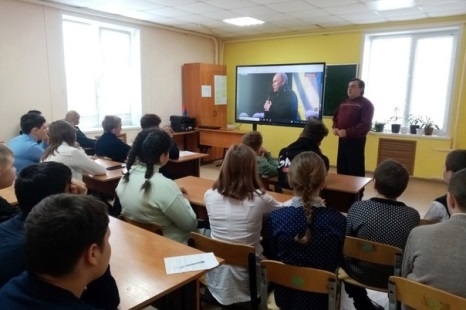 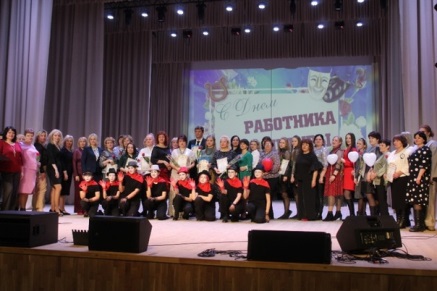 Этапы бюджетного процесса
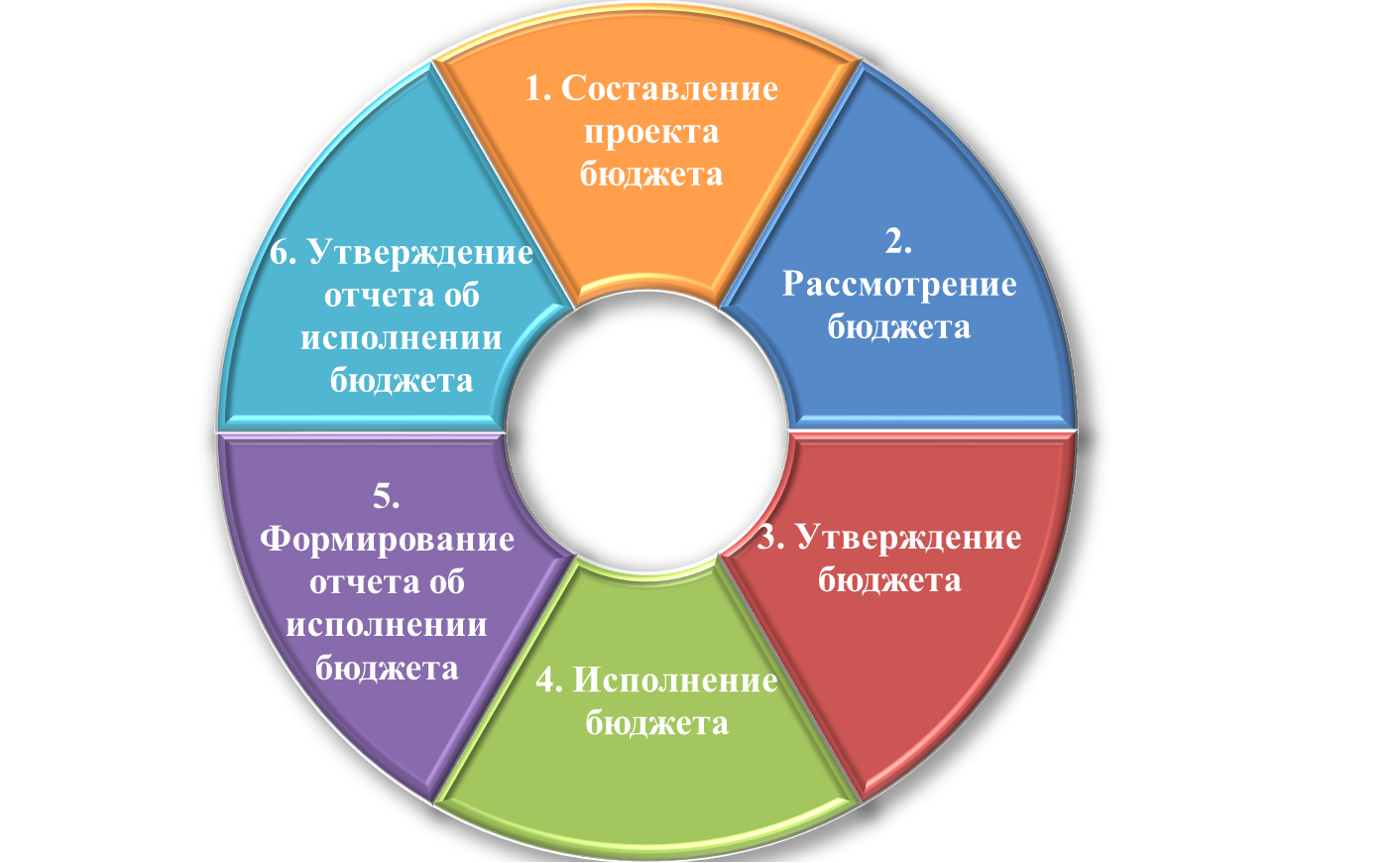 Исполнение бюджета  Первомайского округа за 2024 год
Бюджет Первомайского муниципального  округа за 2024 год исполнен по доходам в сумме 1 113 029,1 тыс. рублей или 100,7 % от плановых назначений (1 104 804,9 тыс. рублей), по расходам в сумме 1 119 697,9 тыс. рублей – 98,4 % плановых назначений (1 138 309,2 тыс. рублей). Бюджет исполнен с дефицитом 6 668,8 тыс. рублей при плановом дефиците                       33 504,3 тыс. рублей.
Структура доходов бюджета округа за 2024 год
Структура  собственных доходов бюджета  Первомайского округа за 2024 год
Налоговые доходы бюджета округа в 2024 году
Неналоговые доходы в 2024 году
Безвозмездные поступления бюджета округа в 2024 году
Структура безвозмездных поступлений бюджета округа в 2024 году
Исполнение бюджета округа по расходам
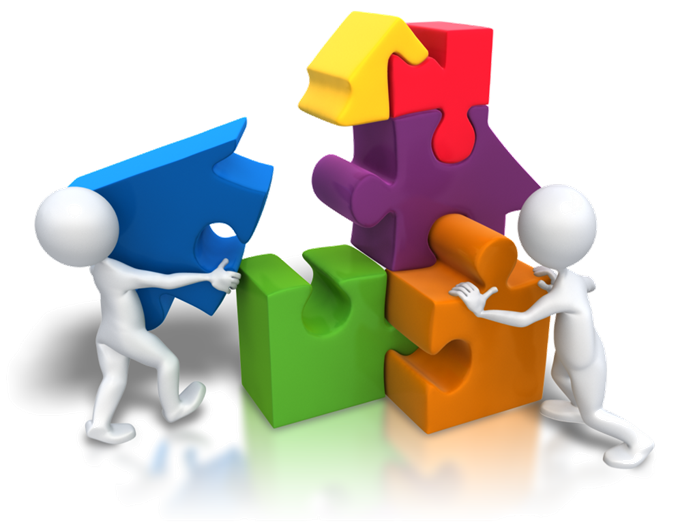 Расходы бюджета муниципального округа осуществлялись, исходя из установленных законодательством полномочий муниципального округа по исполнению расходных обязательств в соответствии с целями и задачами, определенными посланием Президента РФ о бюджетной политике в 2024 году и с учетом основных направлений бюджетной и налоговой политики Первомайского муниципального округа на 2024 год.
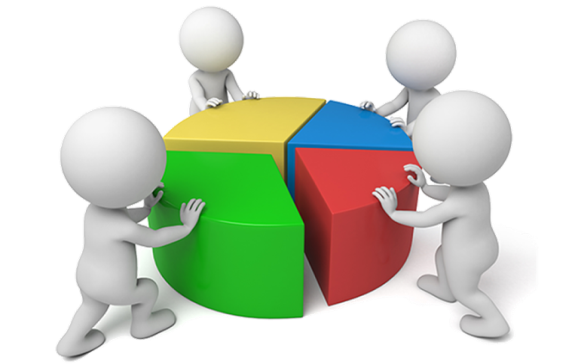 Бюджет формировался и исполнялся на основе программно-целевого метода бюджетного планирования. В рамках 21 муниципальной программы, являющихся одним из инструментов долгосрочного бюджетного планирования, основная задача, которого состоит в увязке проводимой бюджетной политики с задачами по созданию условий для долгосрочного устойчивого роста экономики и повышению уровня и качества жизни населения, произведено 98,9 % (1 107 628,4 тыс. рублей) расходов бюджета округа.
В соответствии с Бюджетным кодексом РФ исполнение бюджета Первомайского округа основано на реализации муниципальных программах Первомайского округа Тамбовской области
тыс. рублей
Расходы бюджета Первомайского округа
тыс. рублей
В 2024 году большая часть расходов бюджета Первомайского муниципального округа  направлена на финансовое обеспечение: «Образование» (58,3 % - 652 706,3 тыс. рублей), «Общегосударственные вопросы» (16,2 % - 181 471,1 тыс. рублей ), «Национальная экономика» (9,8% - 109 515,1 тыс. рублей), «Жилищно-коммунальное хозяйство  (7,0 % - 77 771,5 тыс. рублей), «Культура, кинематография»                       (5,5 % - 61 023,3 тыс. рублей), рублей)
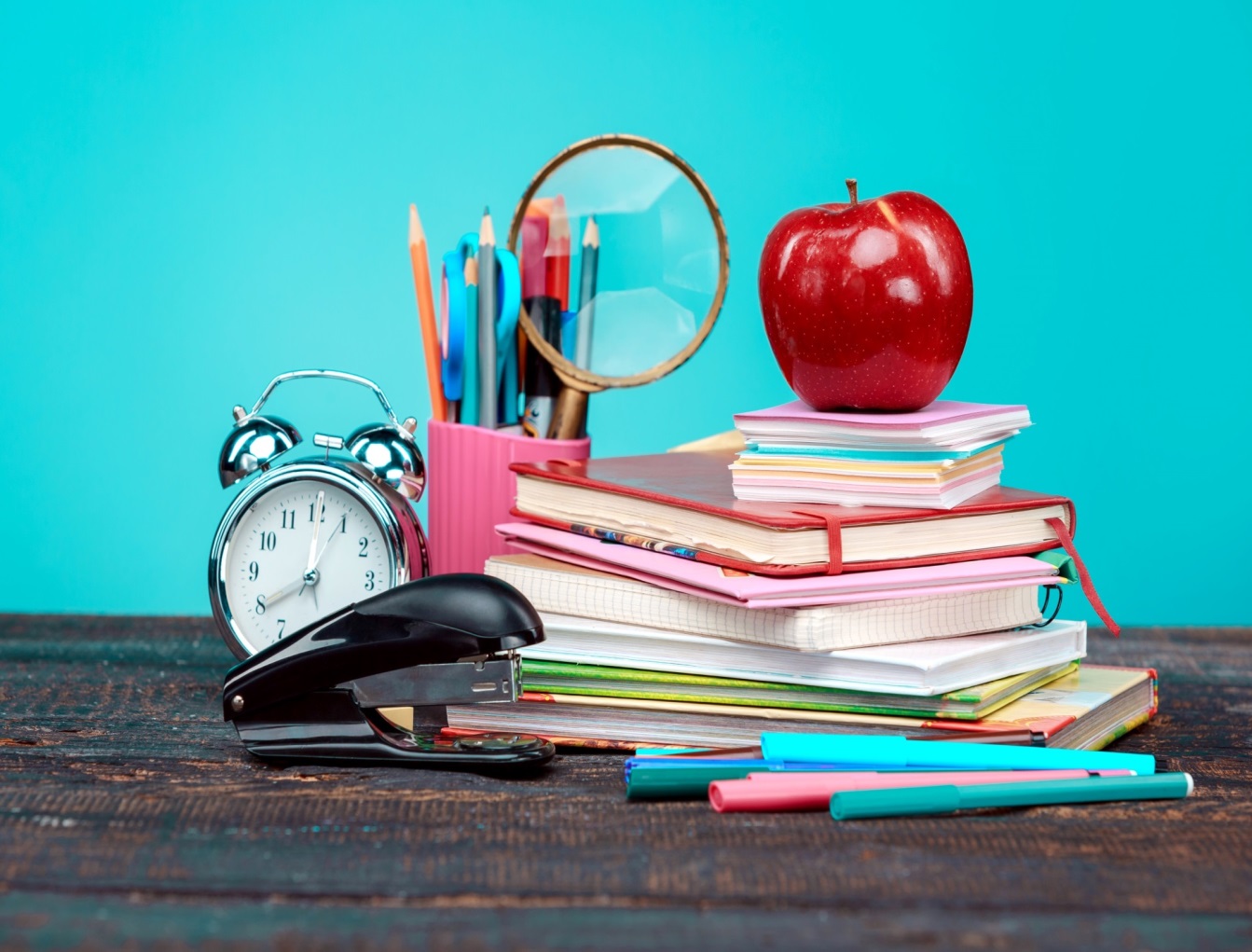 Обеспечение  дорожной  деятельности Первомайского муниципального округа осуществляется посредством формирования и использования средств ДОРОЖНОГО ФОНДА в размере 93 450,4 тыс. рублей в 2024 году.
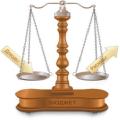 Расходы ФОНДА
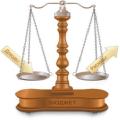 Доходы ФОНДА
Повышение технического уровня существующих  автомобильных дорог;
Увеличение протяженности дорог, общего пользования местного значения, отвечающих нормативным требованиям;
 капитальный ремонт, ремонт и содержание автомобильных дорог
акцизы на бензин, дизельное топливо, моторное масло;
 субсидии из регионального дорожного фонда;
 инициативные платежи граждан
Проведены работы по асфальтированию дорог по улицам Зои Космодемьянской, Маяковского протяженностью 0,9 км и Мичурина. Работы по асфальтированию выполнены на участках дорог на улицах Героя России А.В. Кондрашкина и в Сенном переулке.
     В 2024 году в селе Старосеславино заасфальтирован участок дороги от улицы Советская до сельского кладбища и отремонтирован участок дороги «Каспий» - Малый Снежеток – Лычное 1,4 км  в границах Чернышевского территориального отдела.
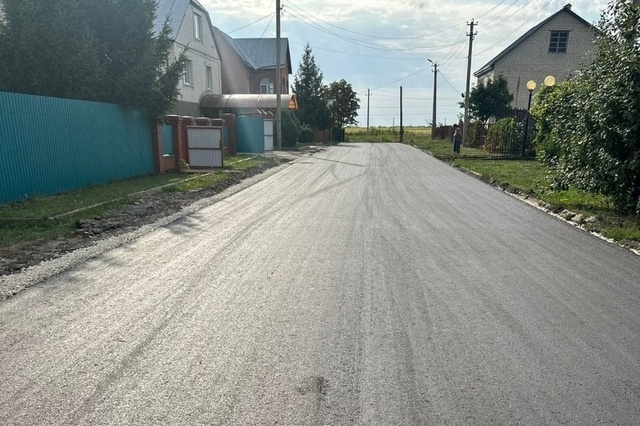 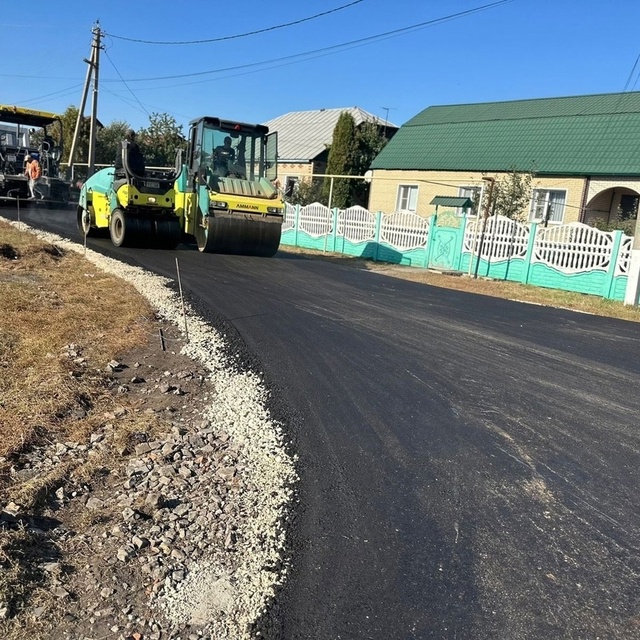 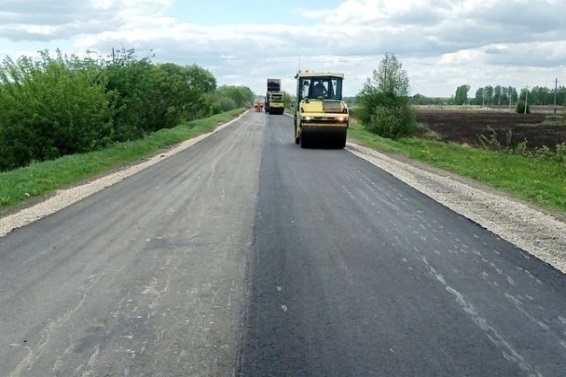 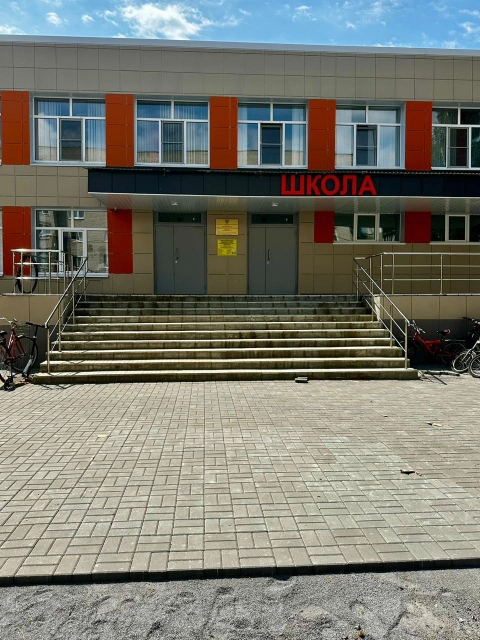 Муниципальная система образования представлена Первомайской средней общеобразовательной школой с 15 филиалами (кроме того, еще 3 филиала Первомайской                        СОШ реализуют только программу дошкольного образования), детским садом с 5 филиалами                          и 2 организациями дополнительного образования: дом детского творчества, детско-юношеская спортивная школа.
Охват детей и подростков общим образованием составляет 100%, количество учащихся в общеобразовательных организациях – 2 383 учеников. Всего классов-комплектов – 175. Средняя наполняемость классов – 14 учащихся.
Программа дошкольного образования на территории  Первомайского округа реализуется  в муниципальном бюджетном дошкольном образовательном учреждение «Первомайский детский сад» и филиалах муниципального бюджетного общеобразовательного  учреждения «Первомайская средняя общеобразовательная школа». Всеми формами  дошкольного образования охвачены 909 детей в возрасте от 1 до 7 лет
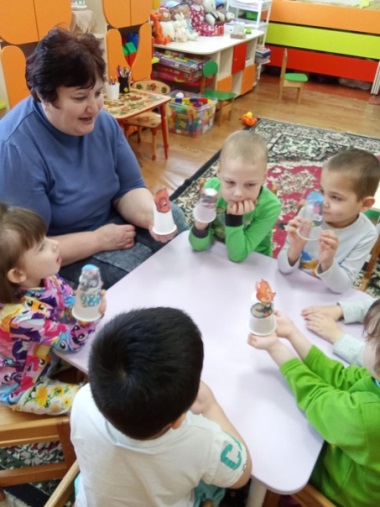 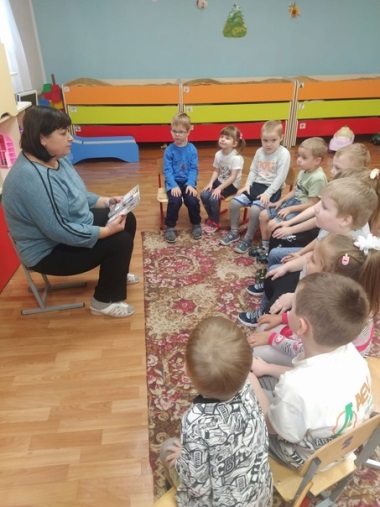 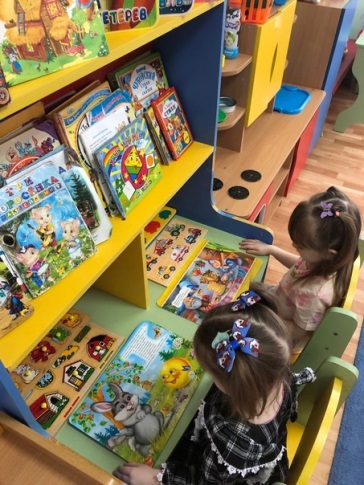 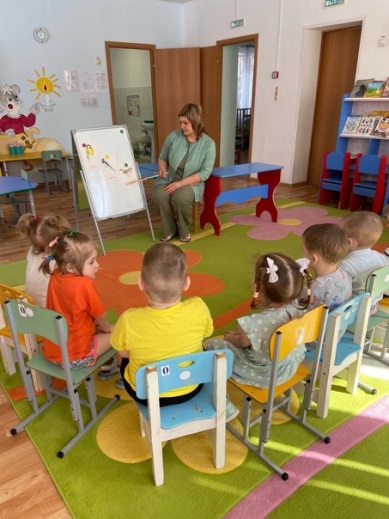 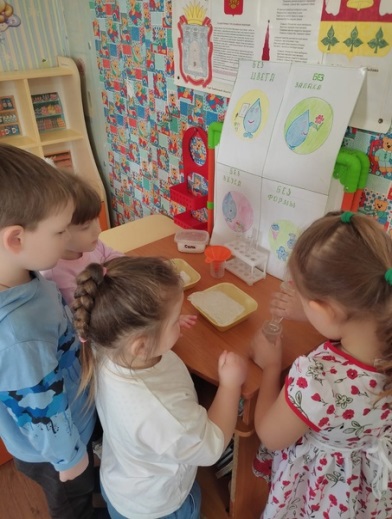 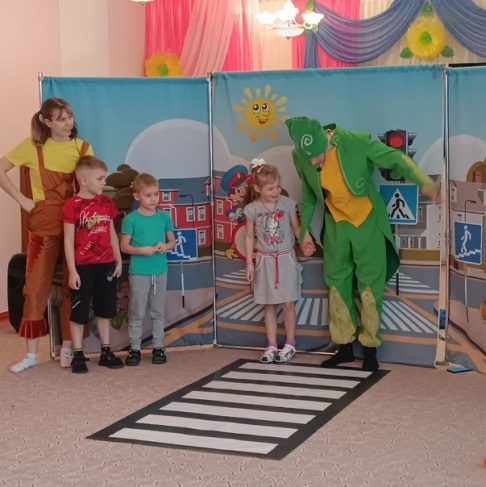 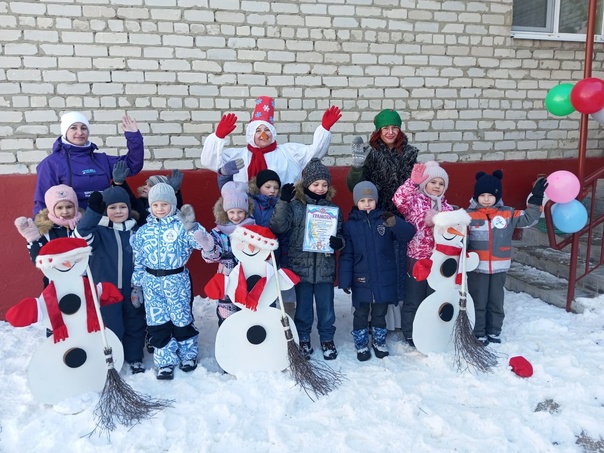 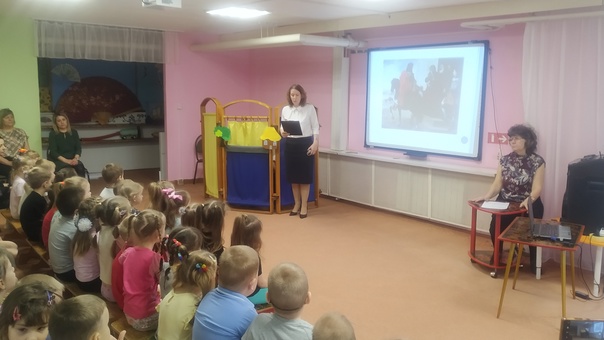 в 2024 году образовательные   организации    активно   участвуют в  госпрограмме «Модернизация школьных систем образования» в рамках проекта «Развитие образования». 
     Капитально отремонтирован филиал Первомайской школы в с.Иловай-Дмитриевское.
     Капремонт филиала Первомайской школы в селе Старосеславино выполнен наполовину.
     Центр практической подготовки по разработке, производству и эксплуатации беспилотных авиационных систем появились в первом корпусе школы. Новую программу школьники будут осваивать в рамках нацпроекта «Беспилотные авиационные системы».
     В рамках федерального проекта «Успех каждого ребёнка» национального проекта «Образование» были открыты новые места естественно-научной, туристско-краеведческой и социально-гуманитарной направленностей в Первомайской школе и Доме детского творчества. 
     В рамках проекта «Цифровая образовательная среда» обновлена материально-техническая база оборудованием, средствами обучения и воспитания. Четыре школы округа получили новое современное компьютерное оборудование (ноутбуки, интерактивная панель,  многофункциональное устройство).
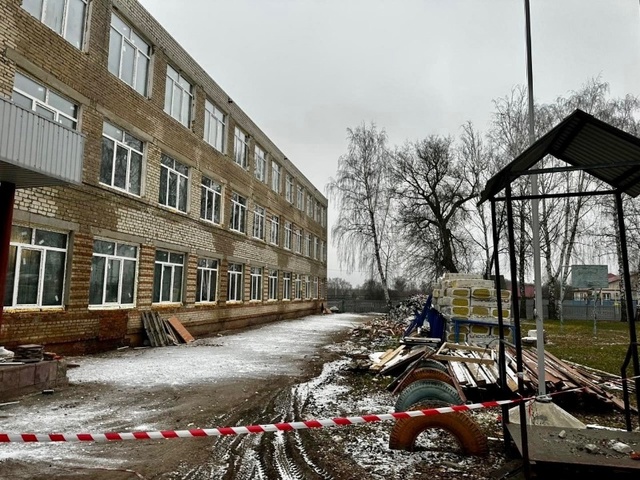 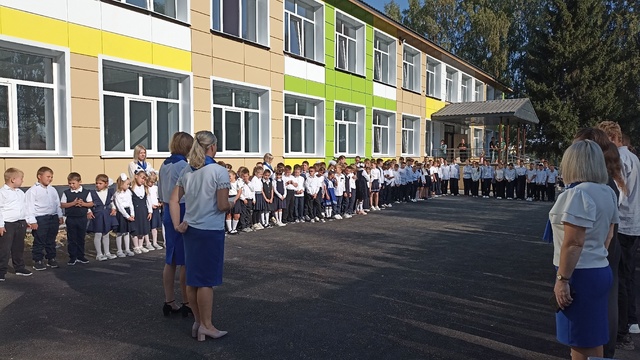 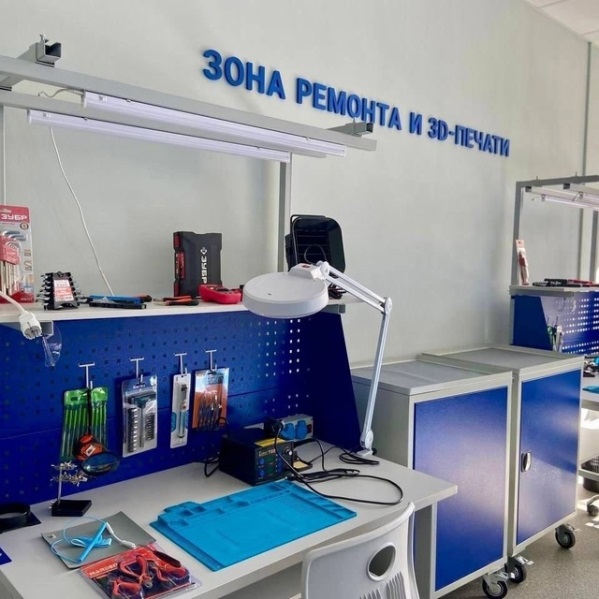 Задача по созданию необходимых условий для полноценного культурного отдыха и здорового образа жизни в округе возложена на Центральный Дом культуры с 15 филиалами сельских клубных учреждений, Центральную библиотеку, детскую библиотеку и 19 филиалов сельских библиотек, Детскую школу искусств и Первомайский краеведческий музей.
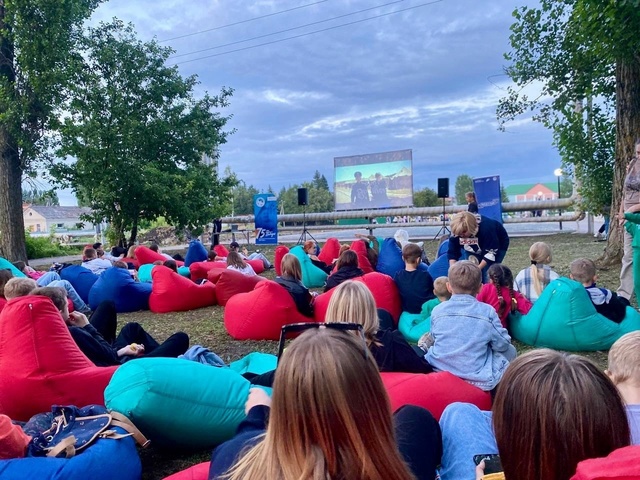 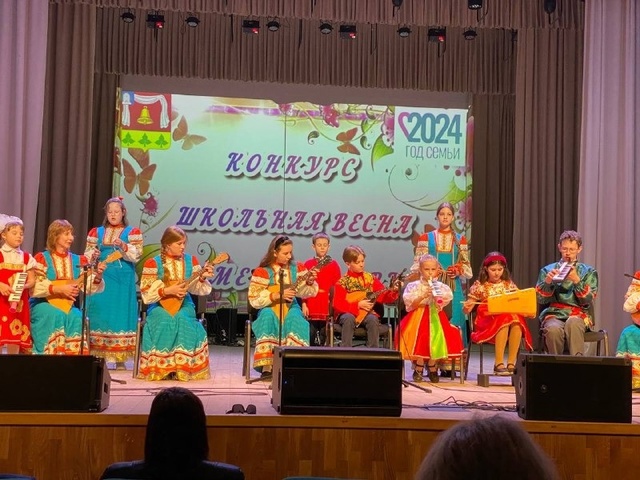 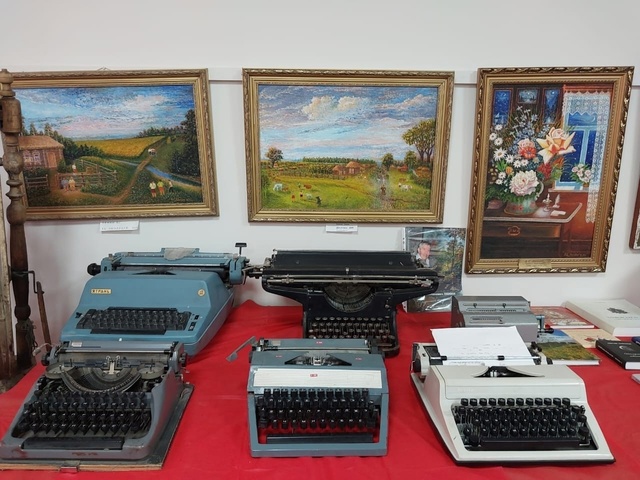 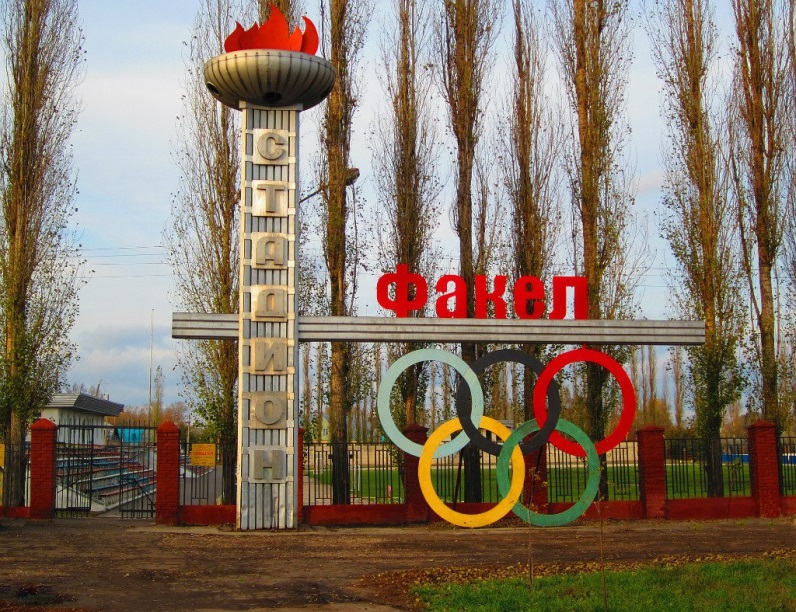 Для организации и проведения спортивно–массовой и физкультурно–оздоровительной работы в округе имеются: 1 стадион, 18 спортивных залов, 110 площадок и полей, из них: 11 стандартных хоккейных коробок и 3 теннисных корта; 20 встроенных и приспособленных помещений для занятий физической культурой и спортом.
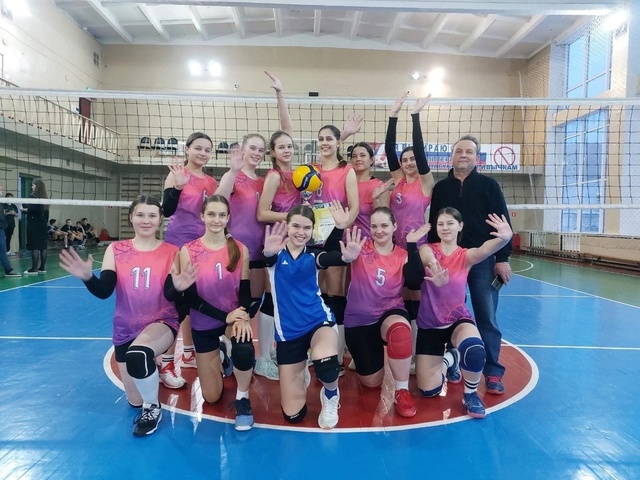 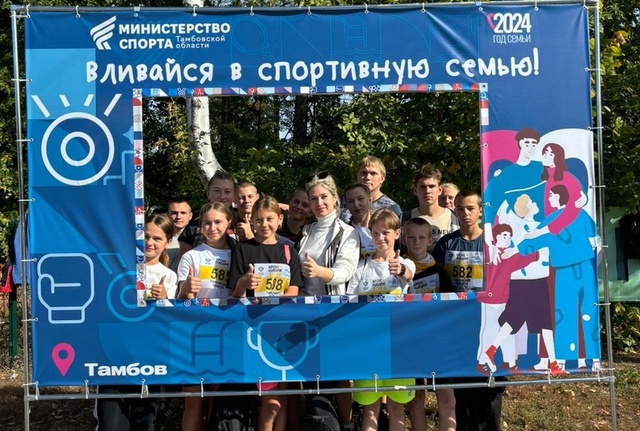 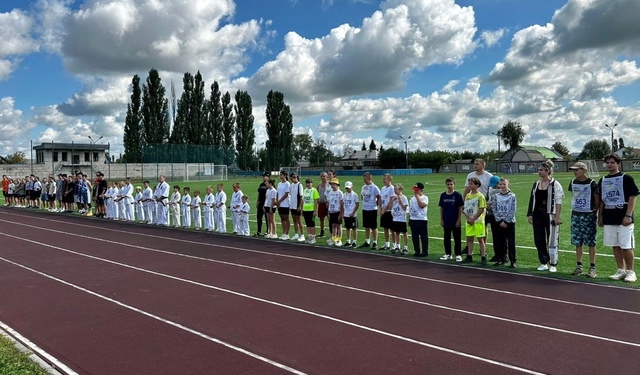 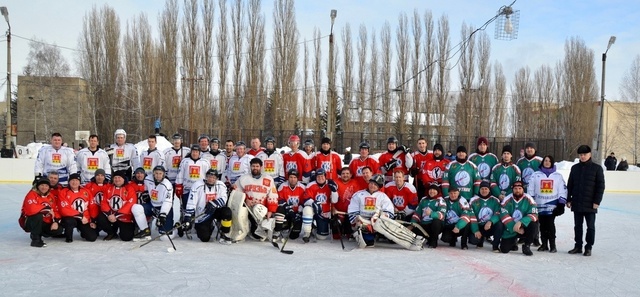 В рамках реализации регионального проекта «Формирование комфортной городской среды» национального проекта «Жилье и городская среда» в 2024 году благоустроено 6 общественных территорий и 2 дворовые территории.
      Проведены  работы по освещению улиц  в трех населенных пунктах: Базарная площадь в с.Иловай-Дмитриевское,  от переулка ул. Советская до ул. Интернациональная в с. Старосеславино, ул. Лесная  в п.Хоботово.
        За счет образовавшейся экономии от торгов,  проведено  благоустройство прилегающей территории филиала «Дружба» МБДОУ «Первомайский  детский сад» - асфальтирование  парковки. Проведены работы по асфальтированию дорожек на территории кладбища в р.п.Первомайский.
        Благоустроена  территория парка в р.п.Первомайский    по ул. Школьная 2-й этап -  ремонт входной группы (триумфальной арки). 
        Благоустроено две дворовые территории -  асфальтирование  двора  по ул.Вокзальная, 35 и Э.Тельмана, 16.
        В 2024 году в рамках программы «Комфортная городская среда» благоустроен «Семейный парк» в р.п.Первомайский.
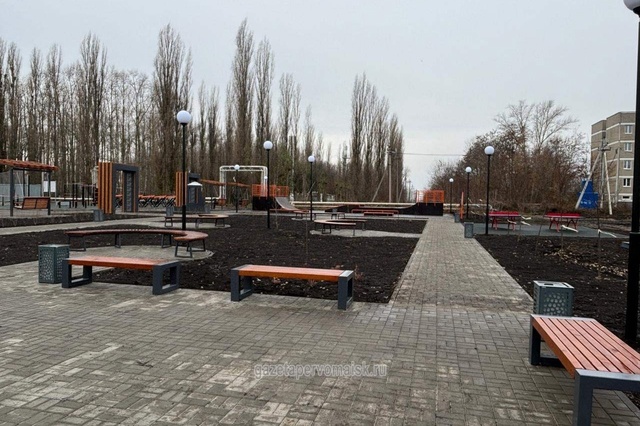 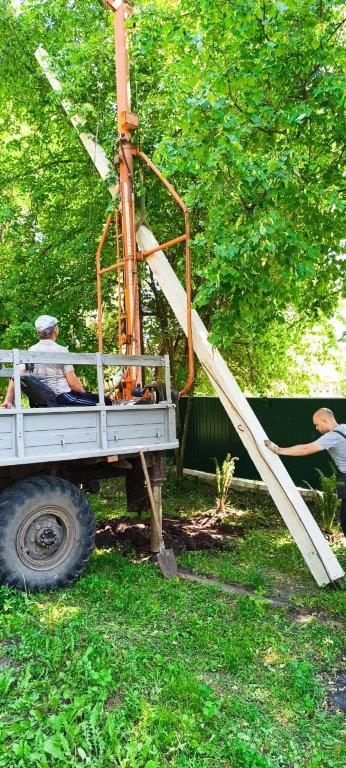 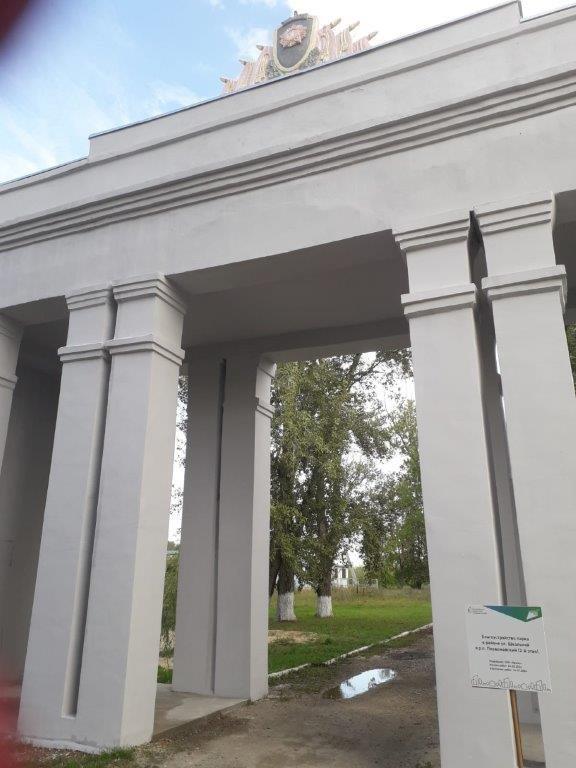 Инициативные проекты реализовали в Первомайском округе
      По итогам регионального конкурса в 2024 году было отобрано четыре инициативных проекта жителей округа. На их реализацию было направлено более 6 млн. рублей.
     Завершилось благоустройство общественного пространства на улице Школьная в селе Новосеславино. 
     В посёлке Первомайский заасфальтирован участок дороги на улице Героя России А.В. Кондрашкина — от дома № 25/2 до дома № 37 протяжённостью 90 метров. 
      В селе Старосеславино заасфальтирован участок дороги к кладбищу. Протяжённость участка — 170 метров.
     Дорога на улице Железнодорожная в посёлке Хоботово отсыпана щебнем. Протяжённость — 1 километр.
      Работы по инициативным проектам проведены за счёт средств регионального и муниципального бюджетов, а также средств жителей.
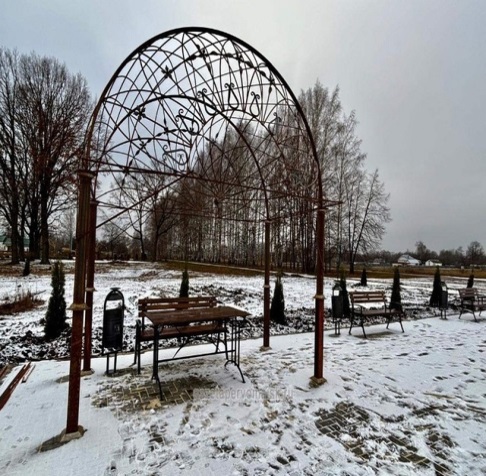 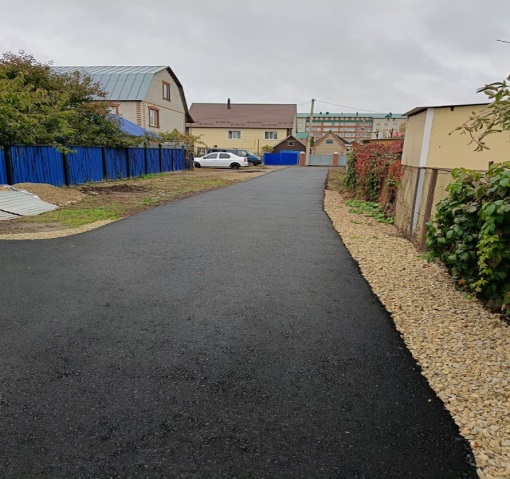 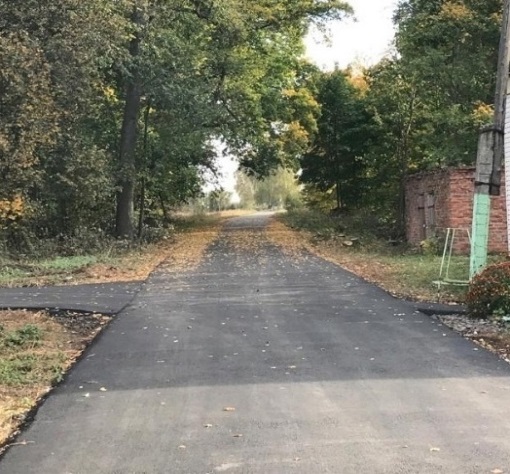 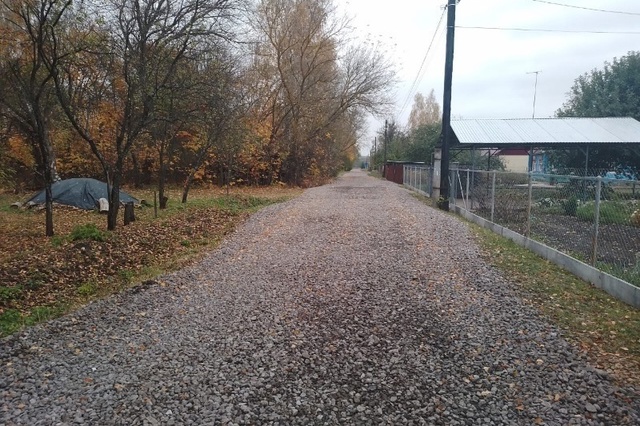 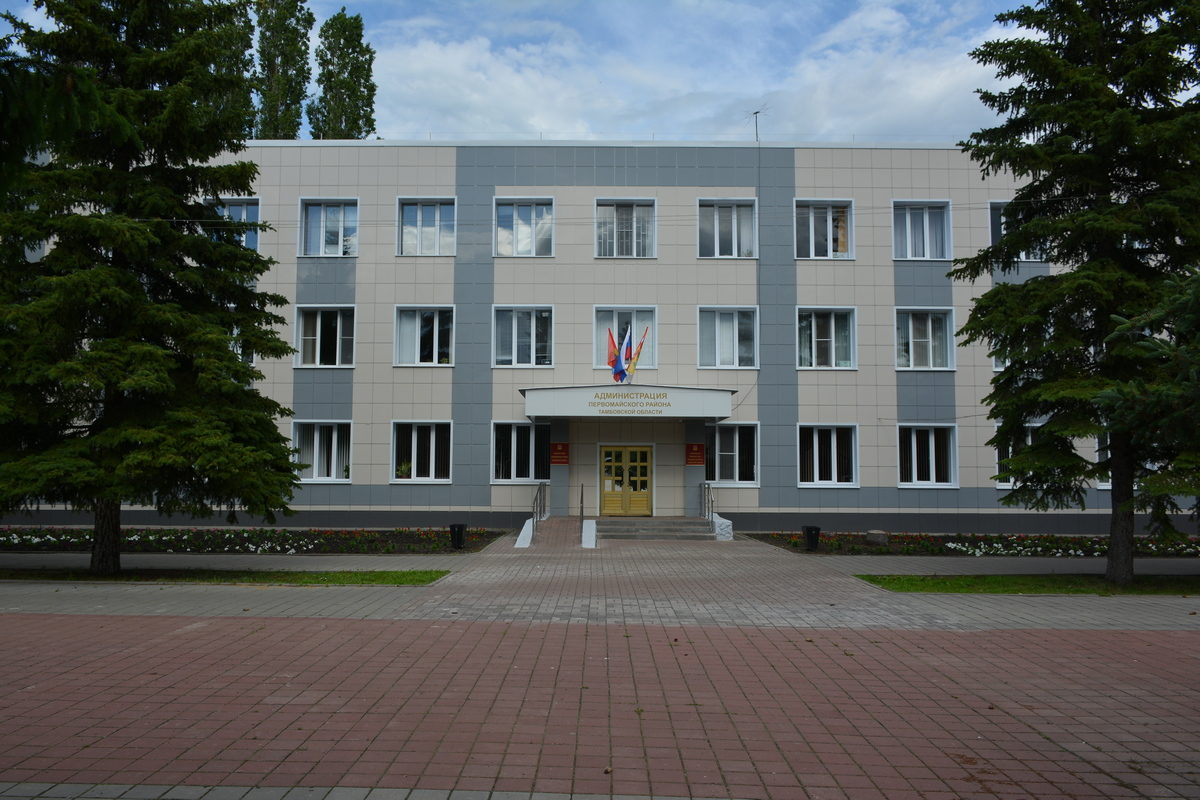 Подготовлено
финансовым управлением администрации Первомайского муниципального округа
Тамбовской области
2024 год

Тел. 8-475-48-2-30-04
Е-mail: fin@r48.tambov.gov.ru